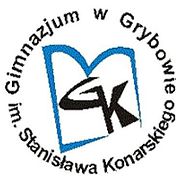 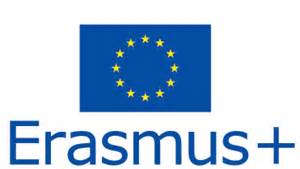 Our Patron
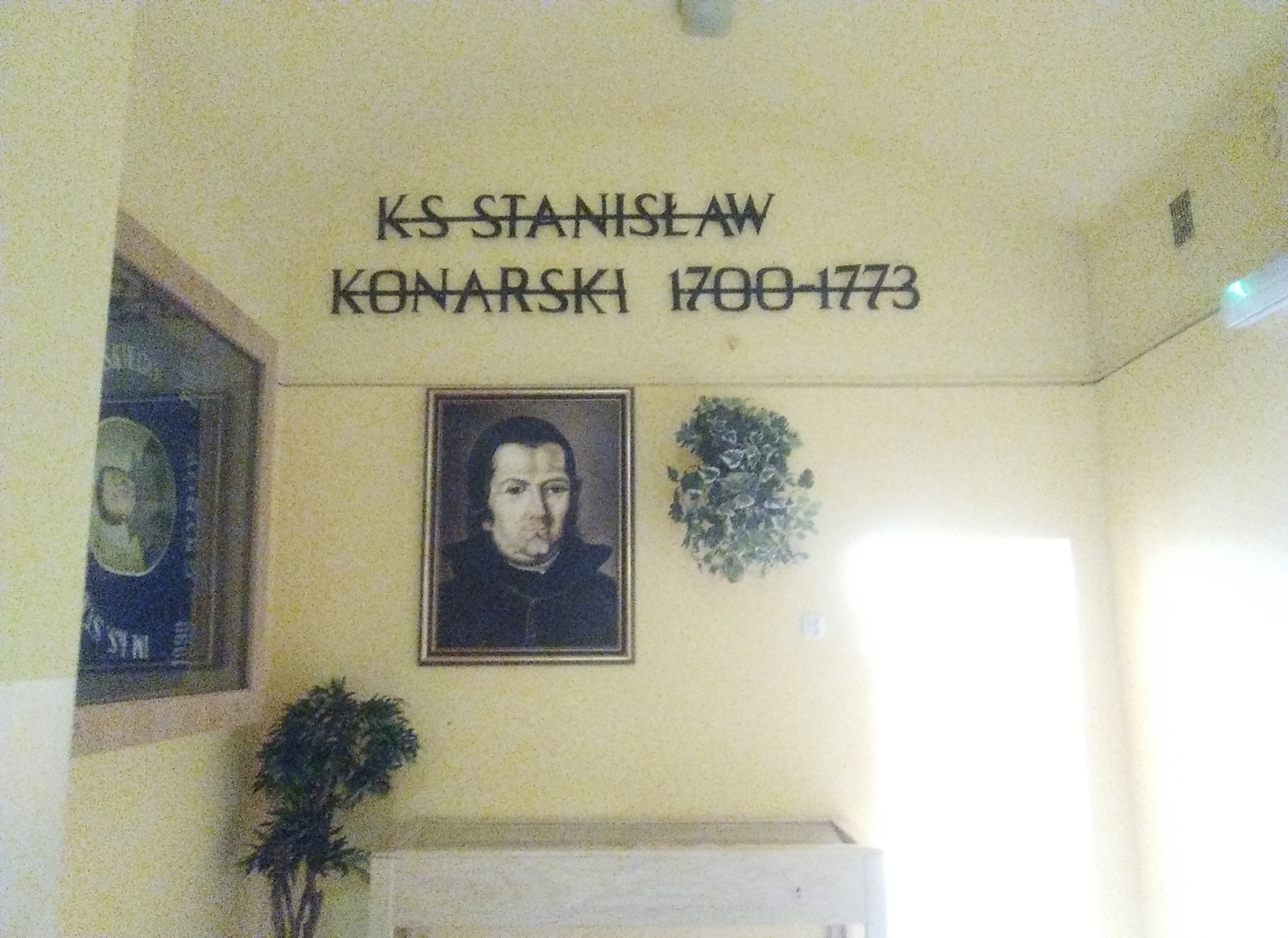 Art classroom
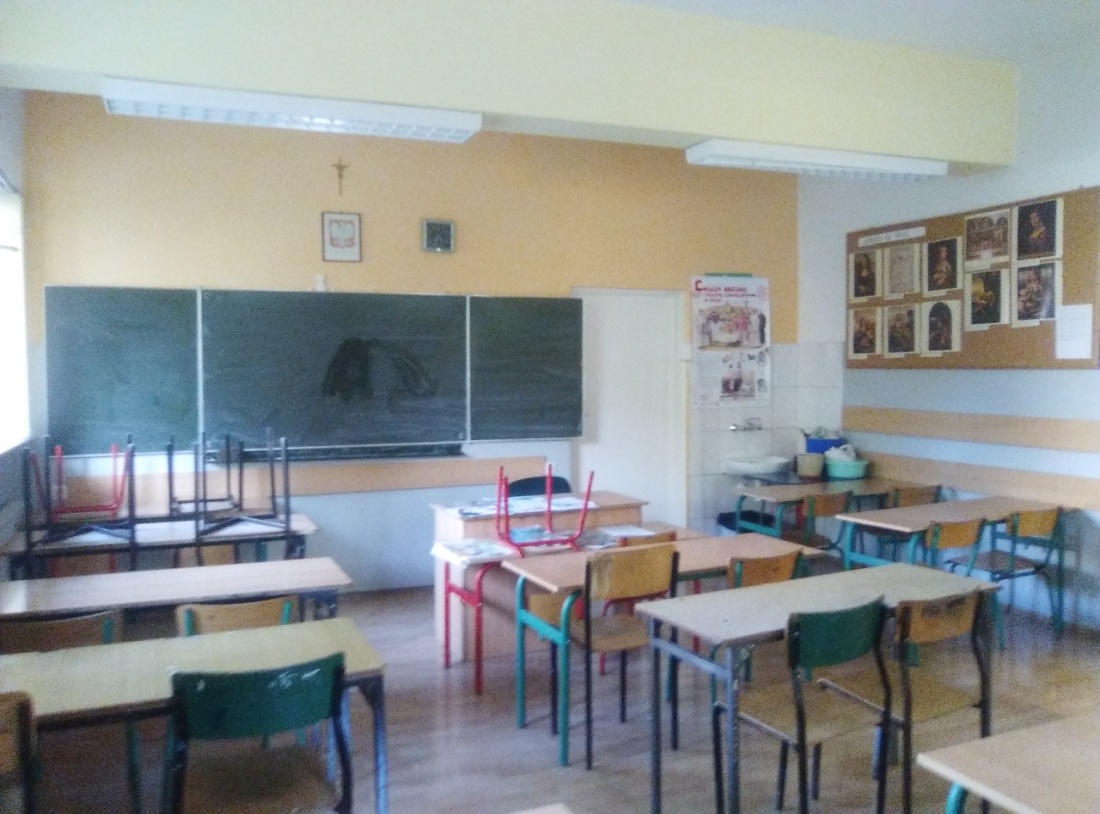 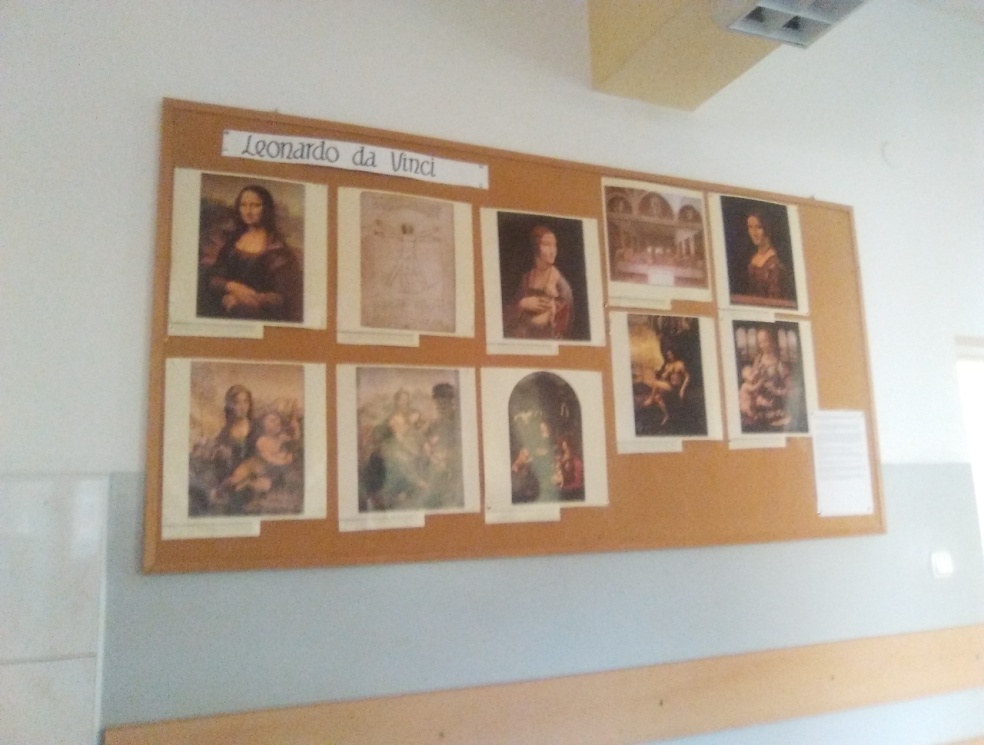 Geography classroom
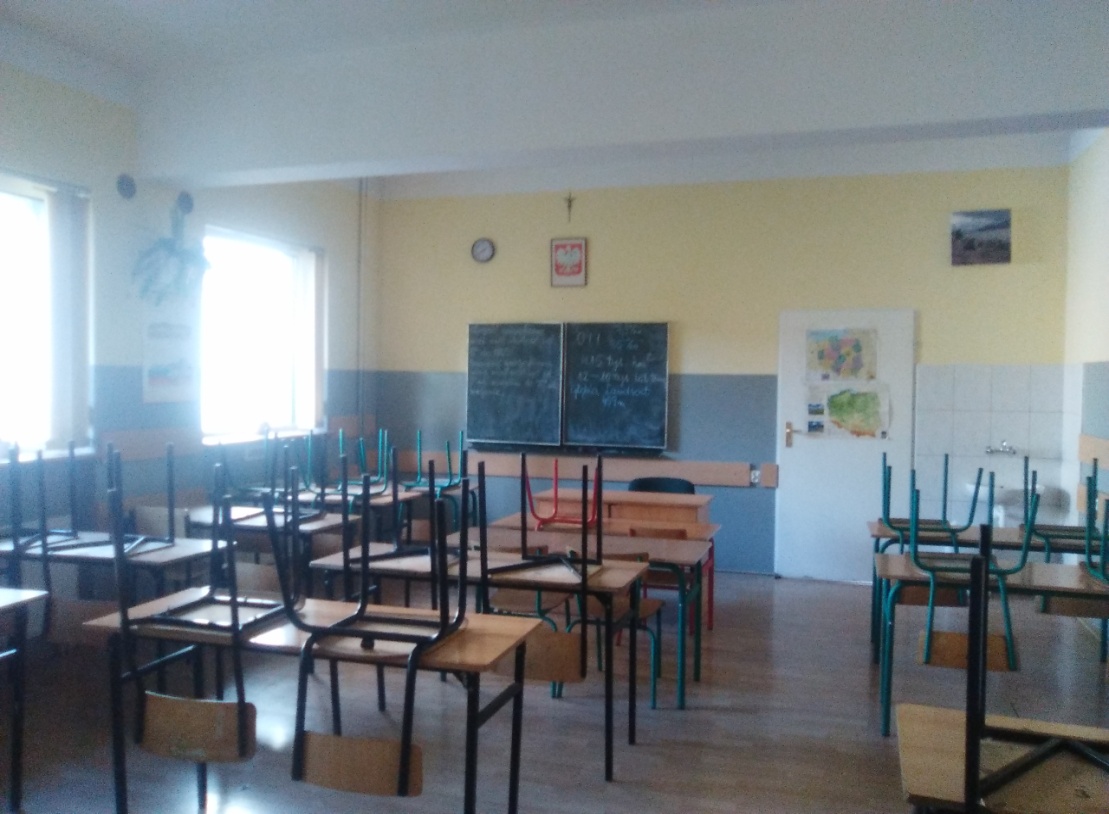 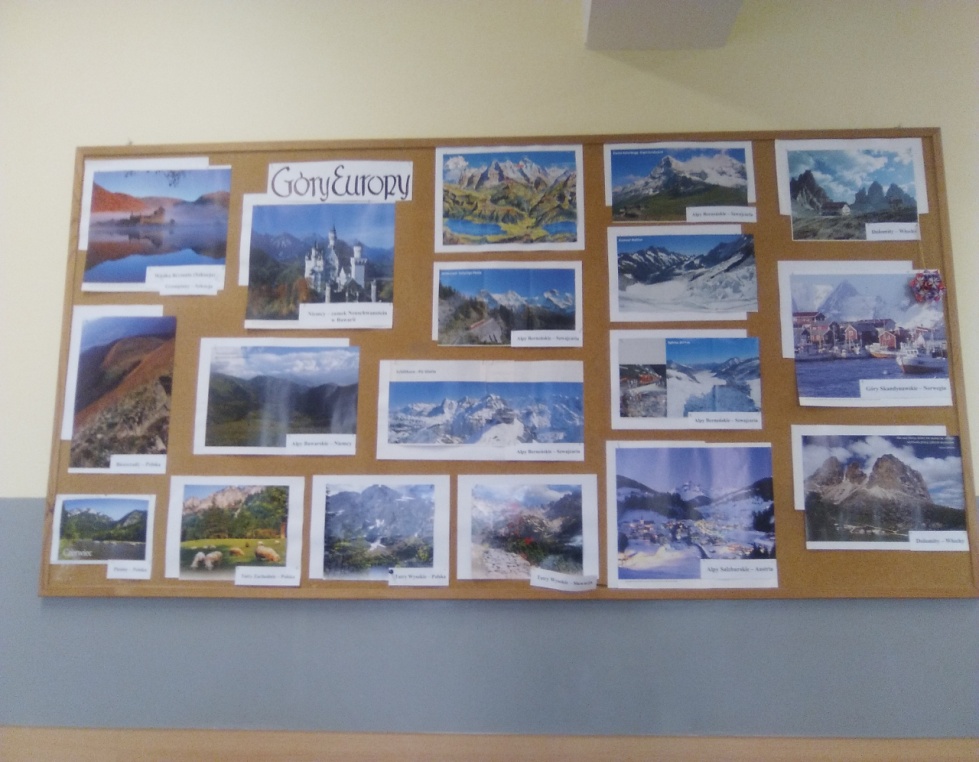 German language classroom
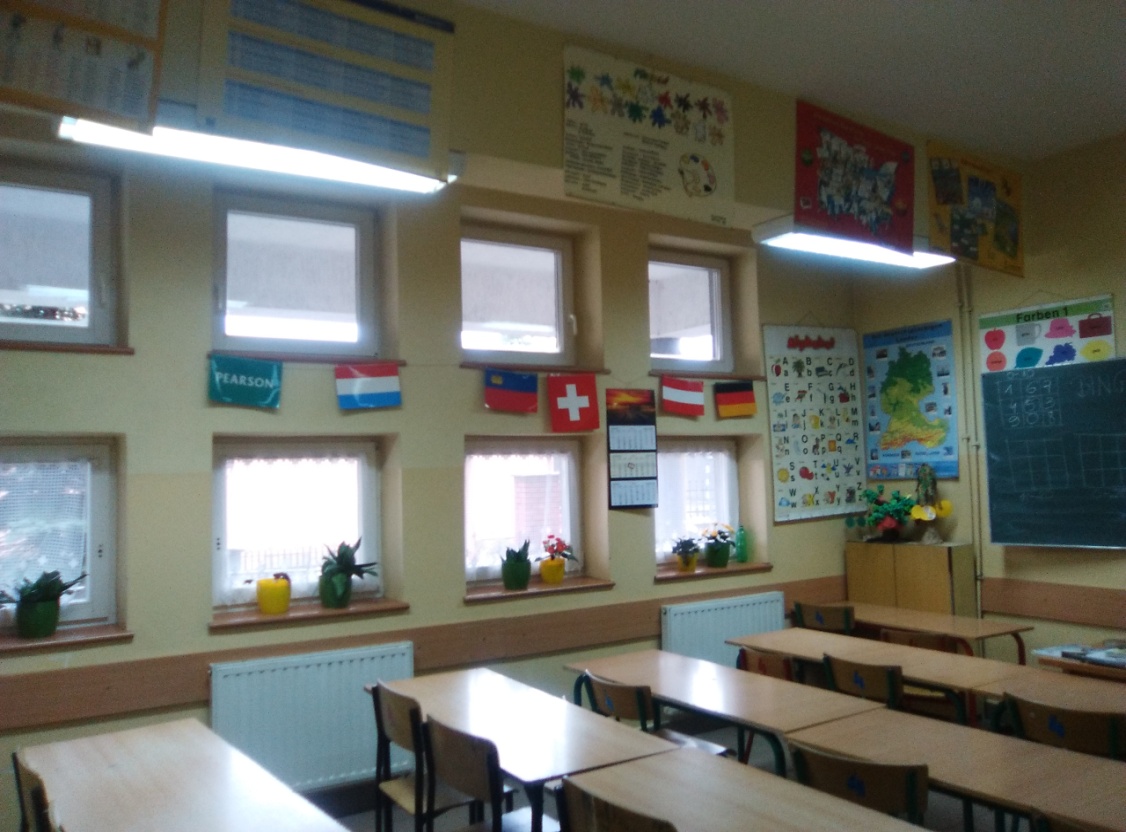 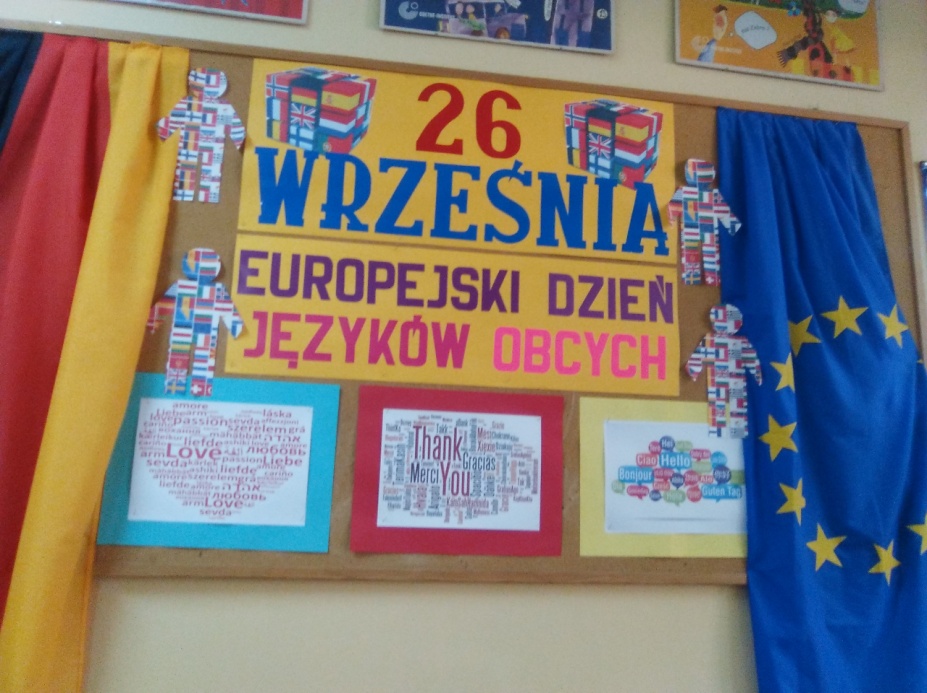 Physics classroom
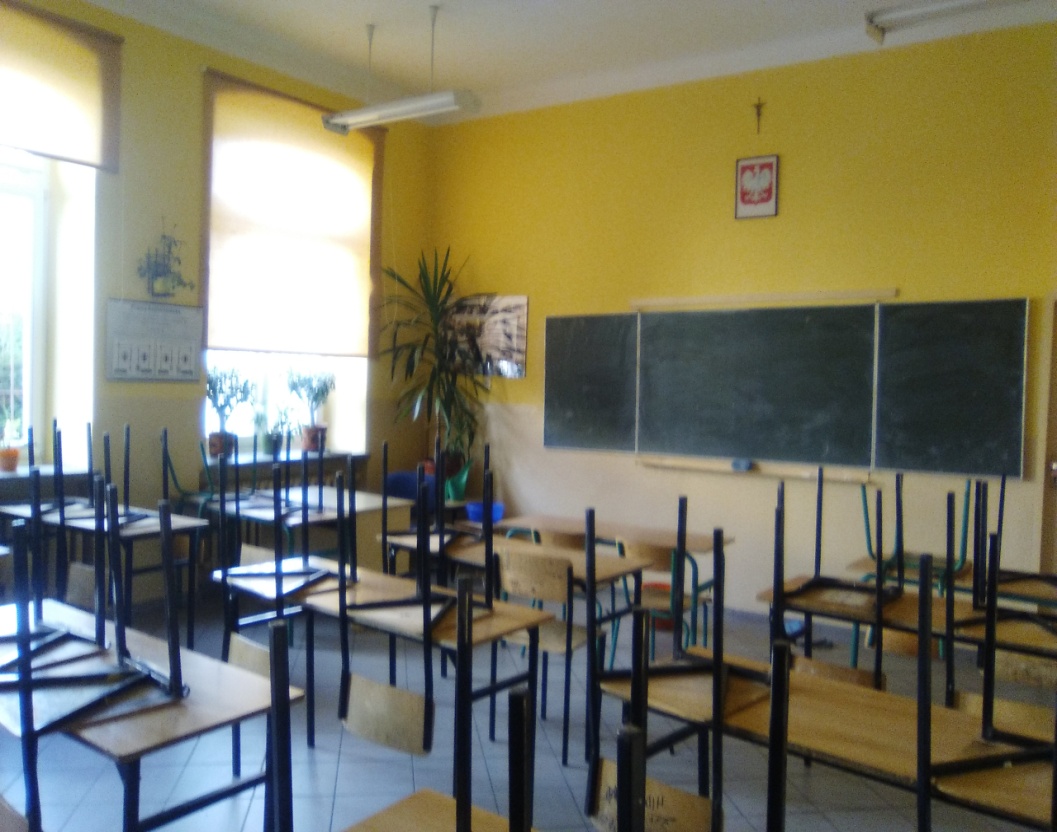 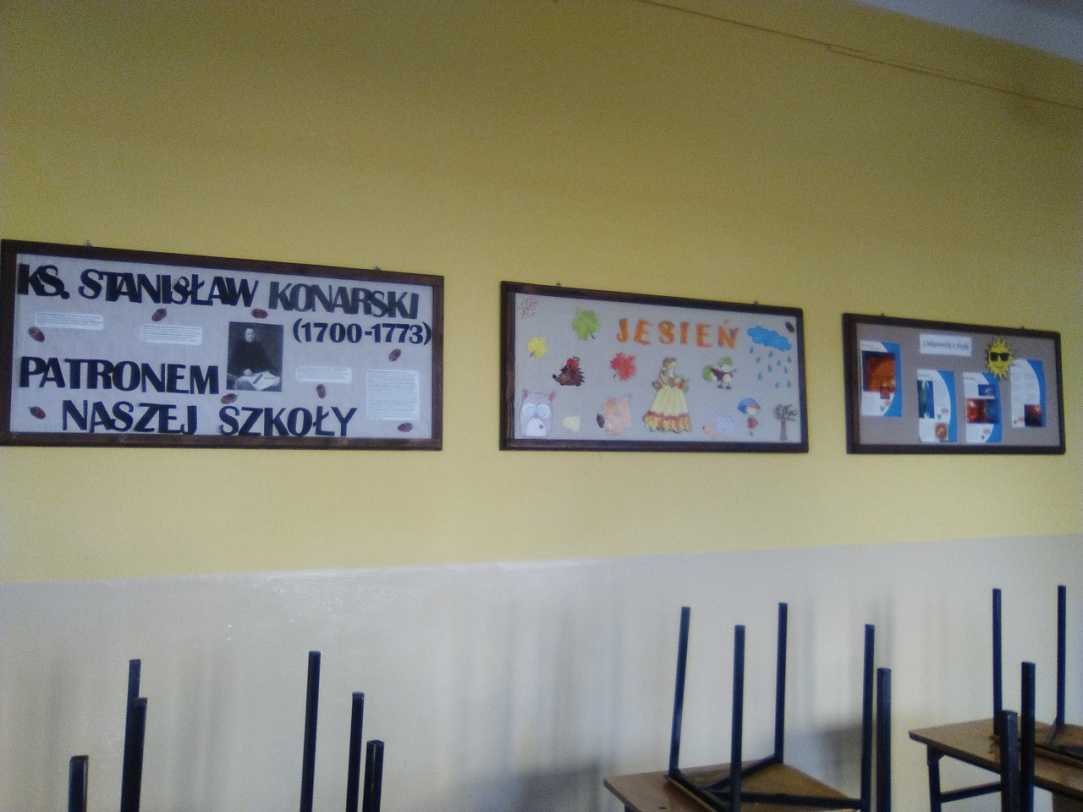 Biology classroom
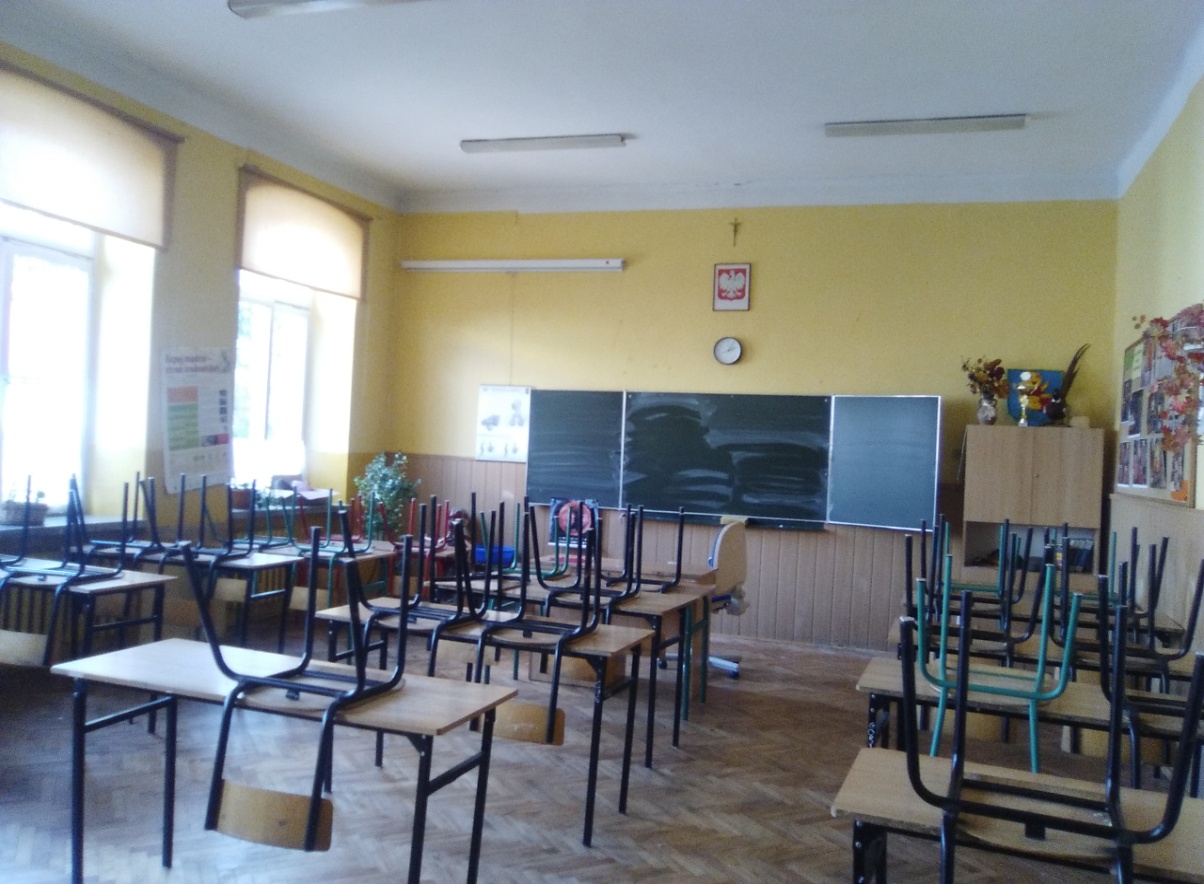 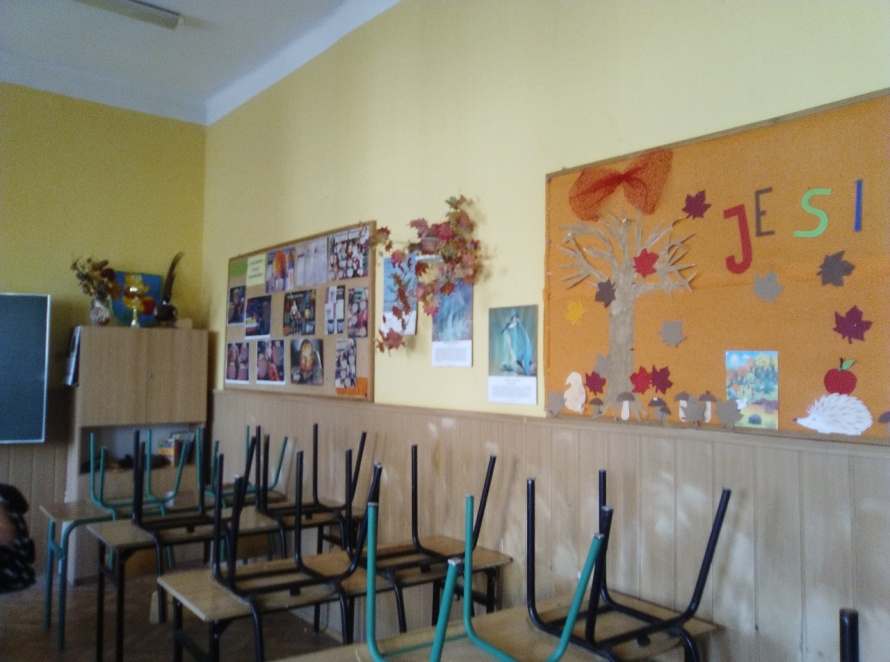 Religous Education classroom
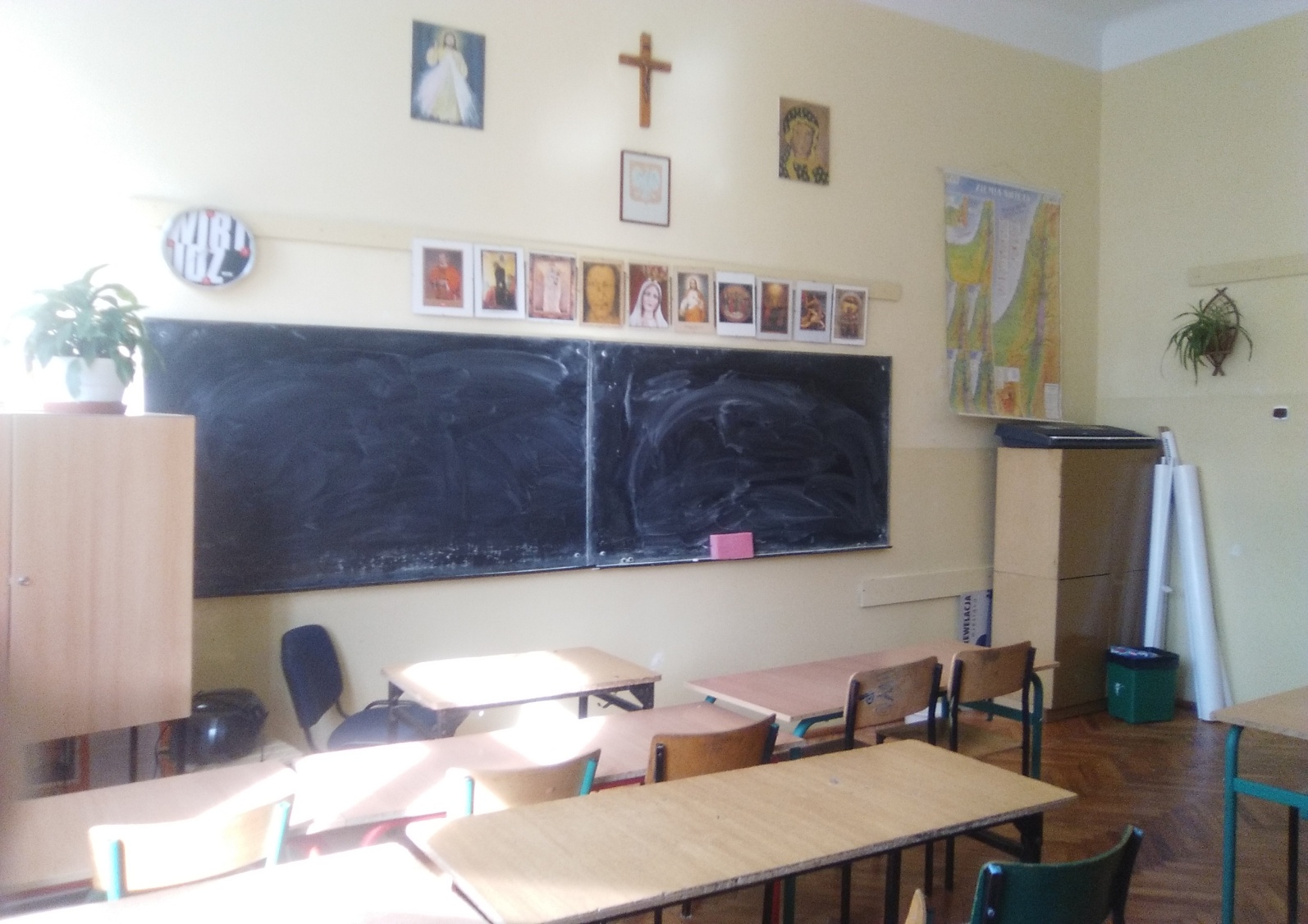 English language classroom
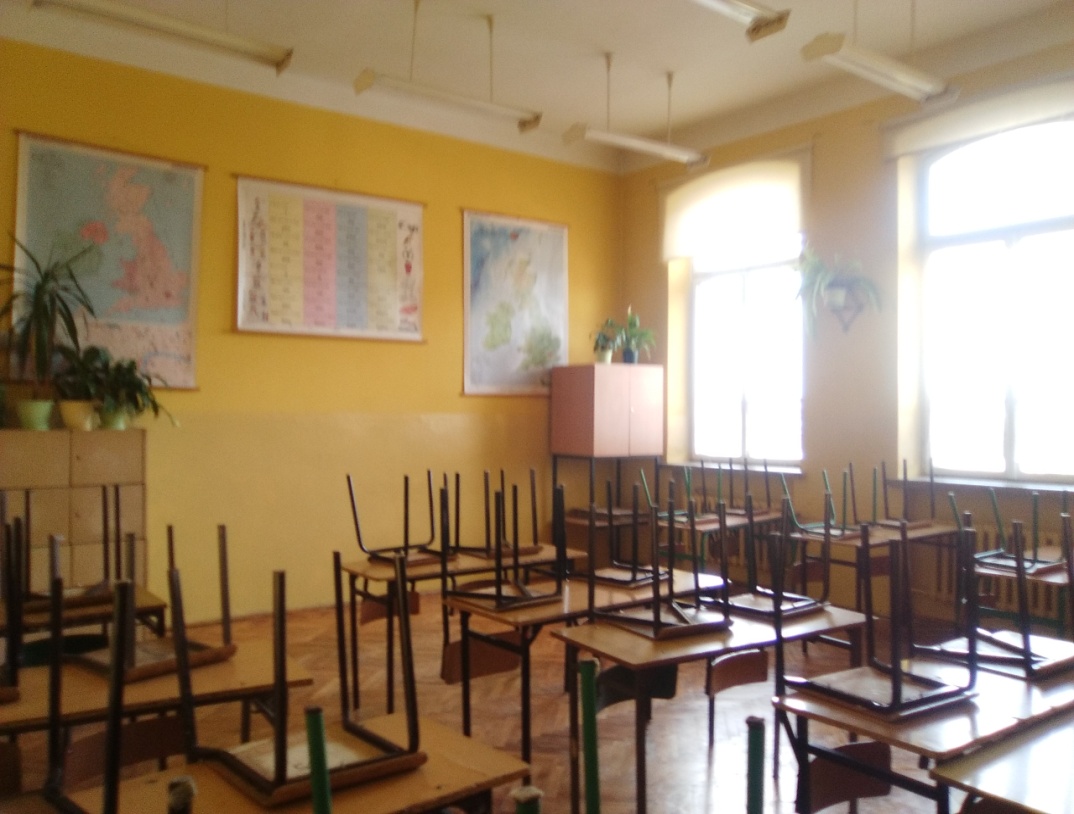 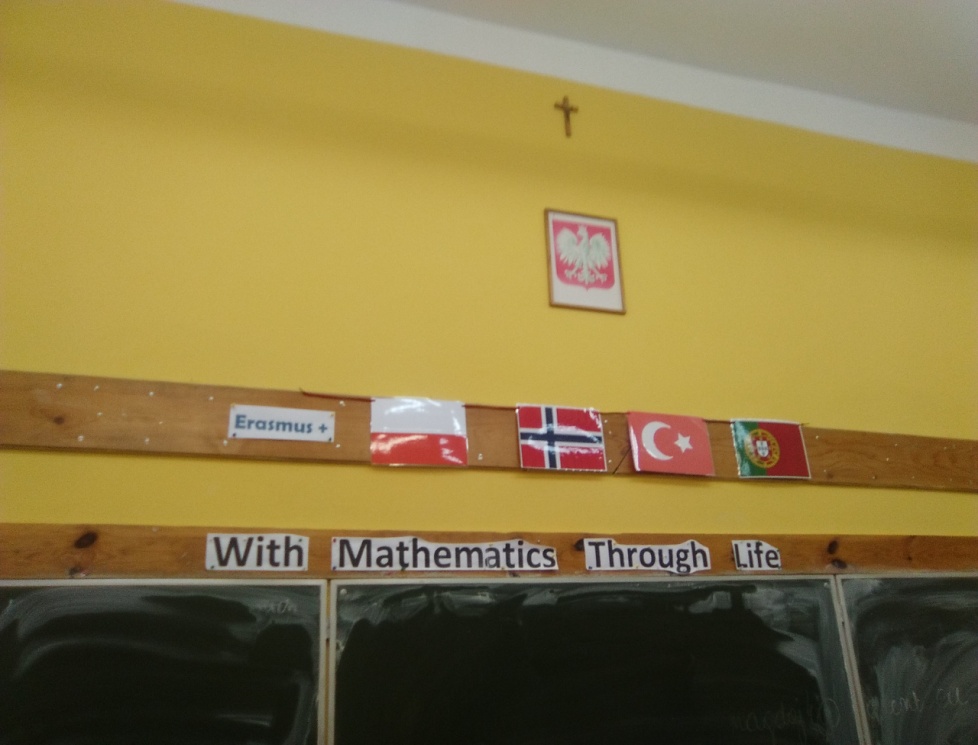 Chemist classroom
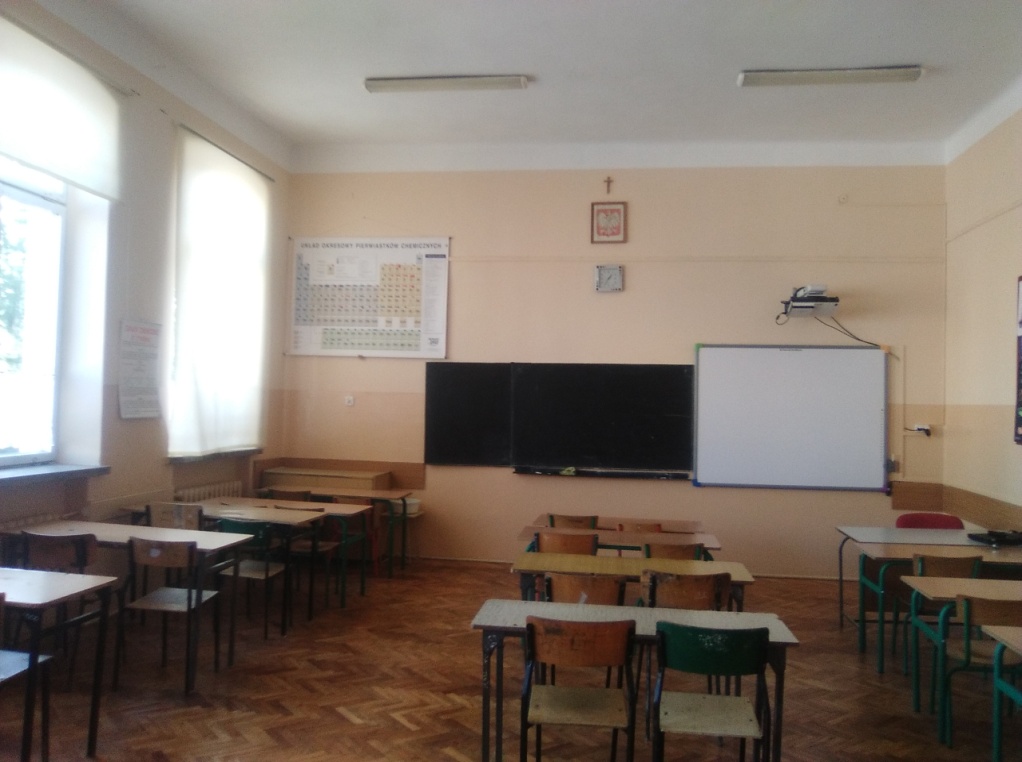 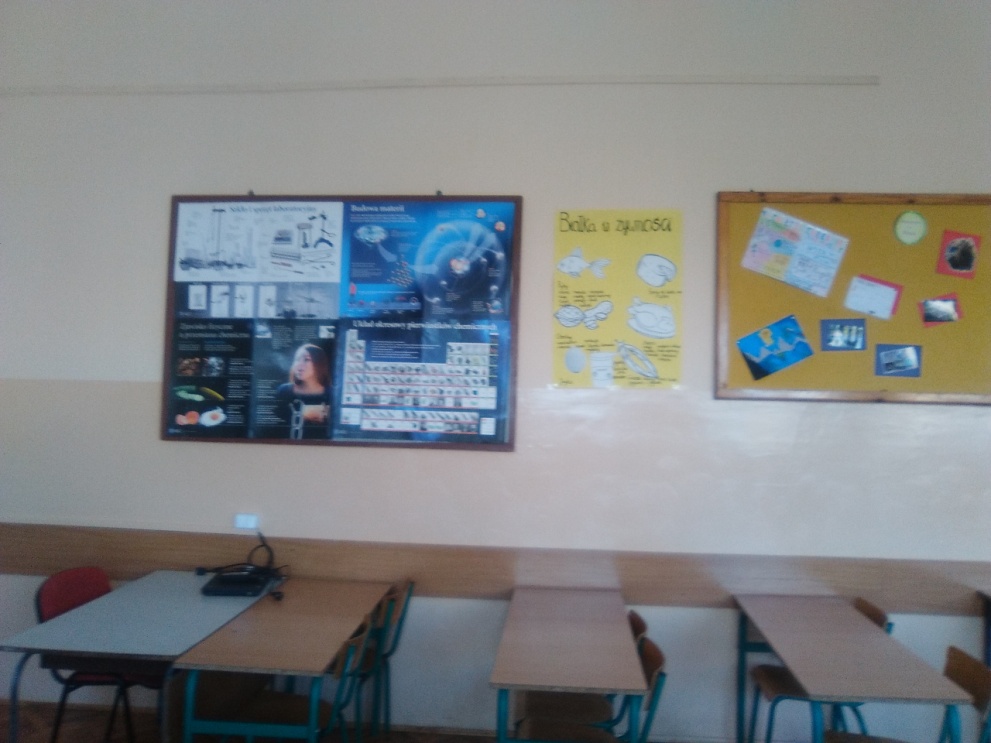 Maths classroom
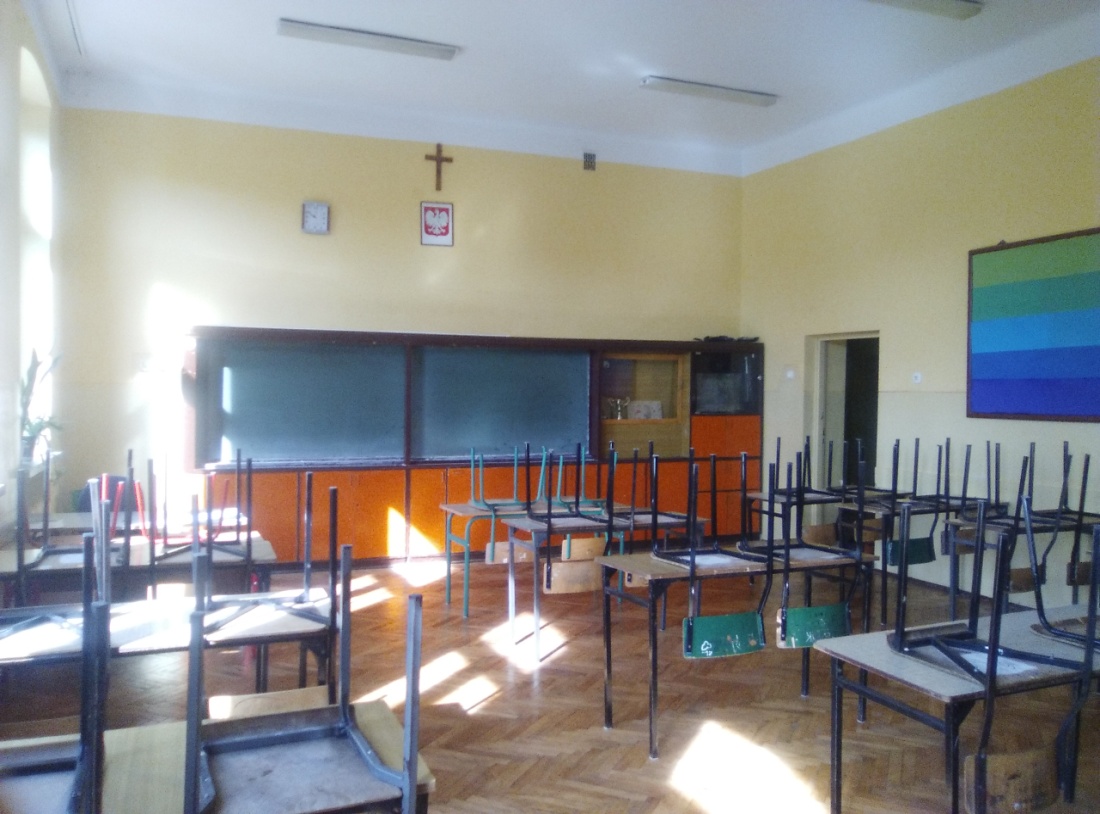 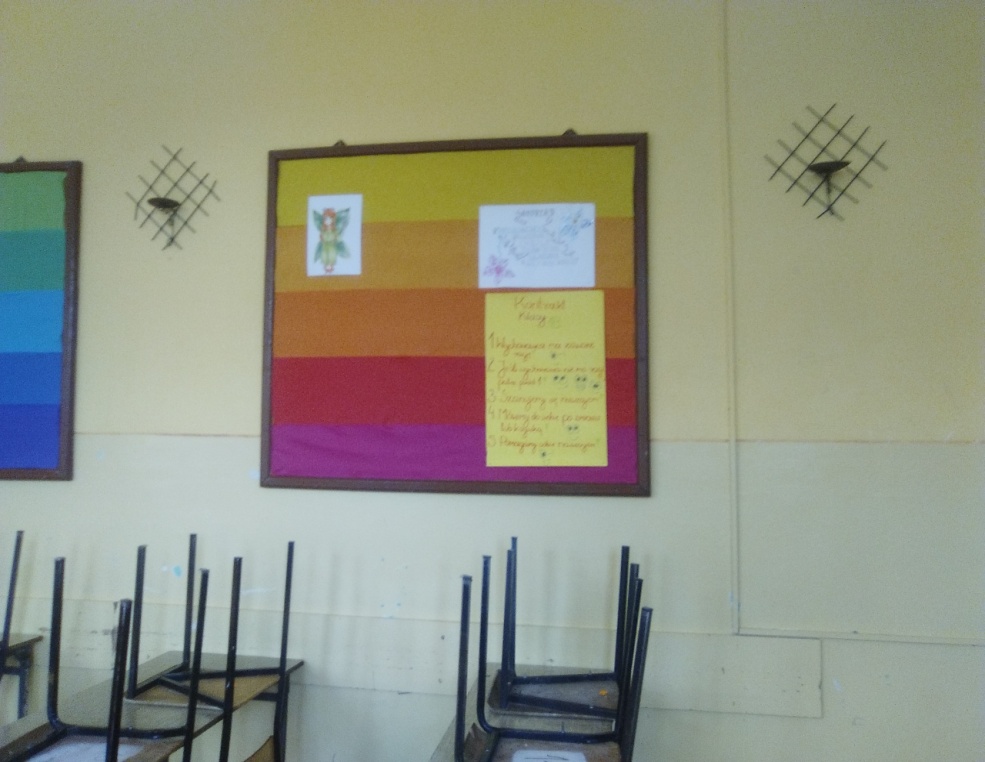 History classroom
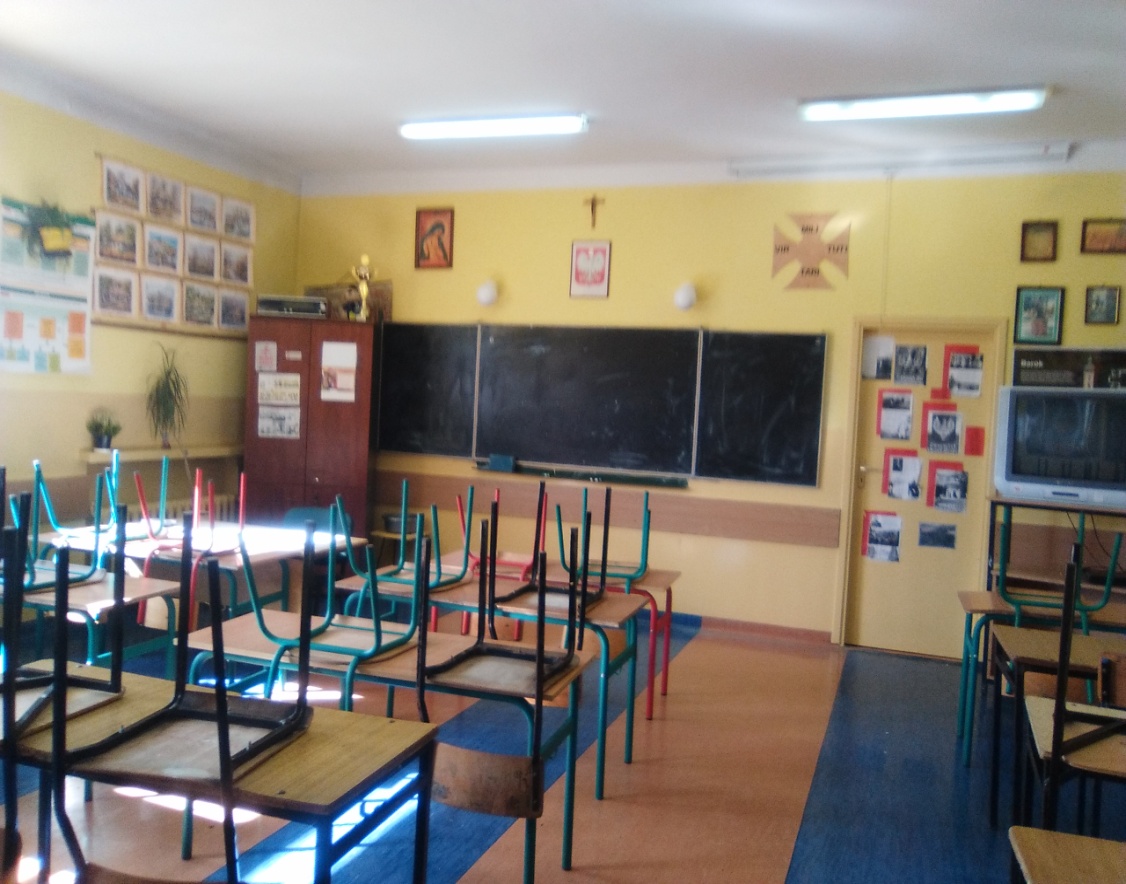 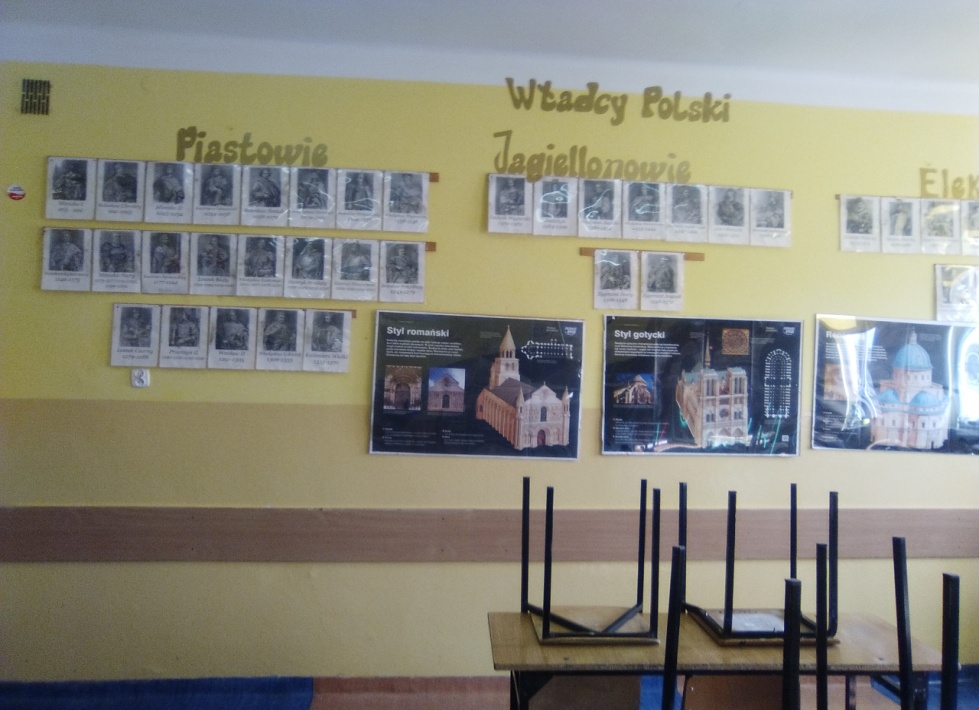 Polish language classroom
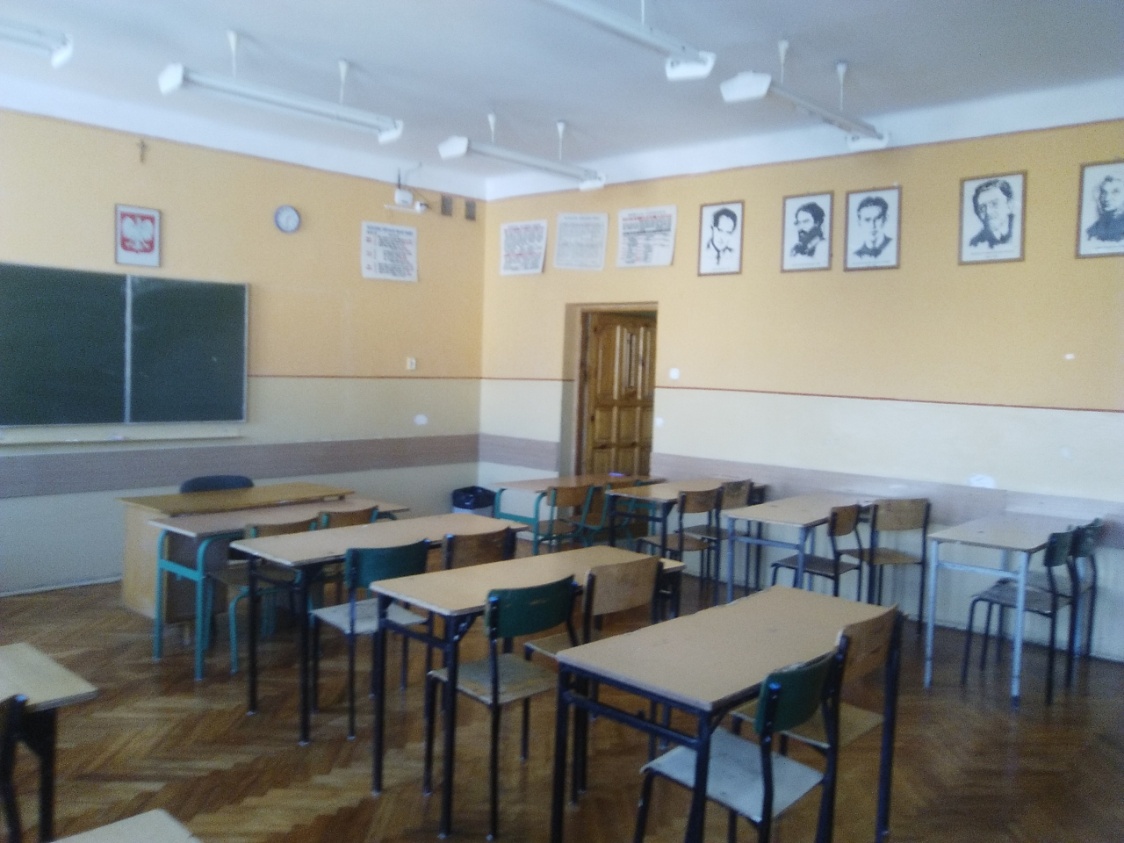 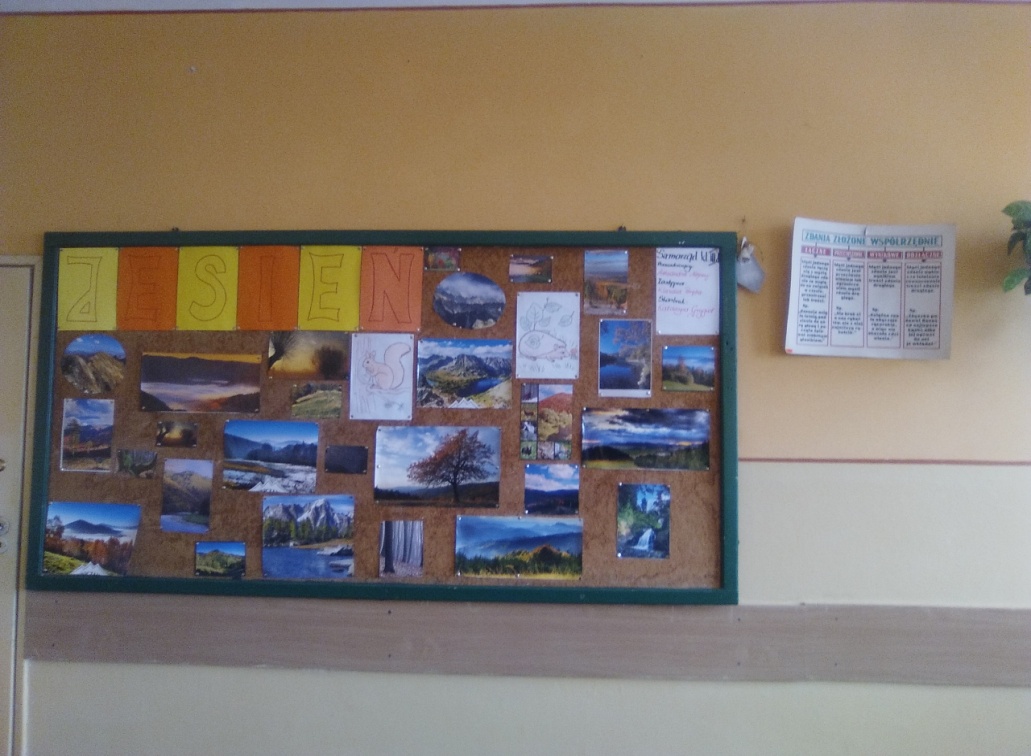 School gym
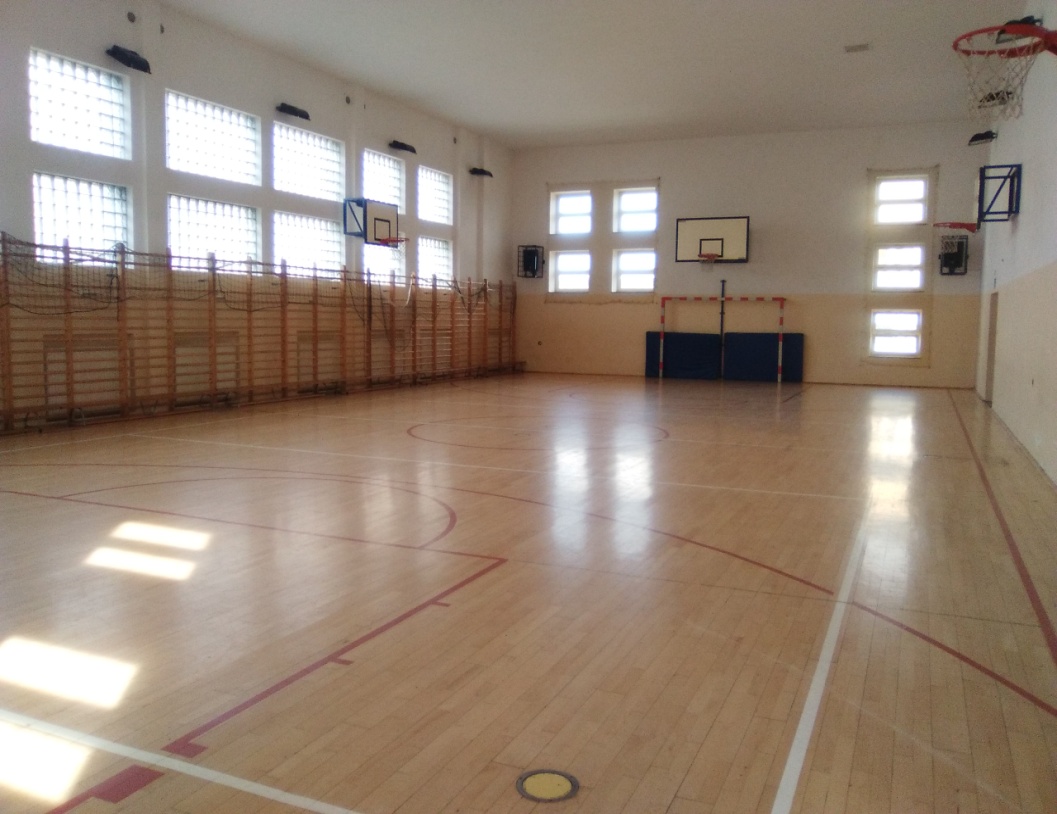 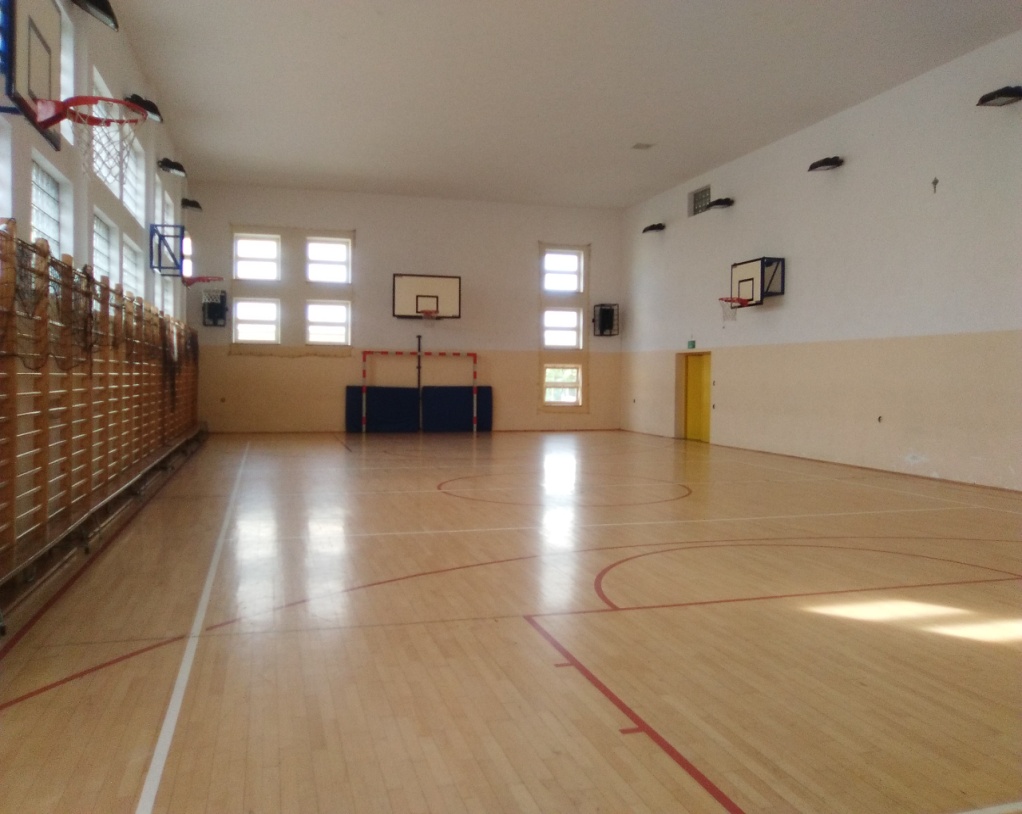 Julia Wiśniowska class 1,,b’’